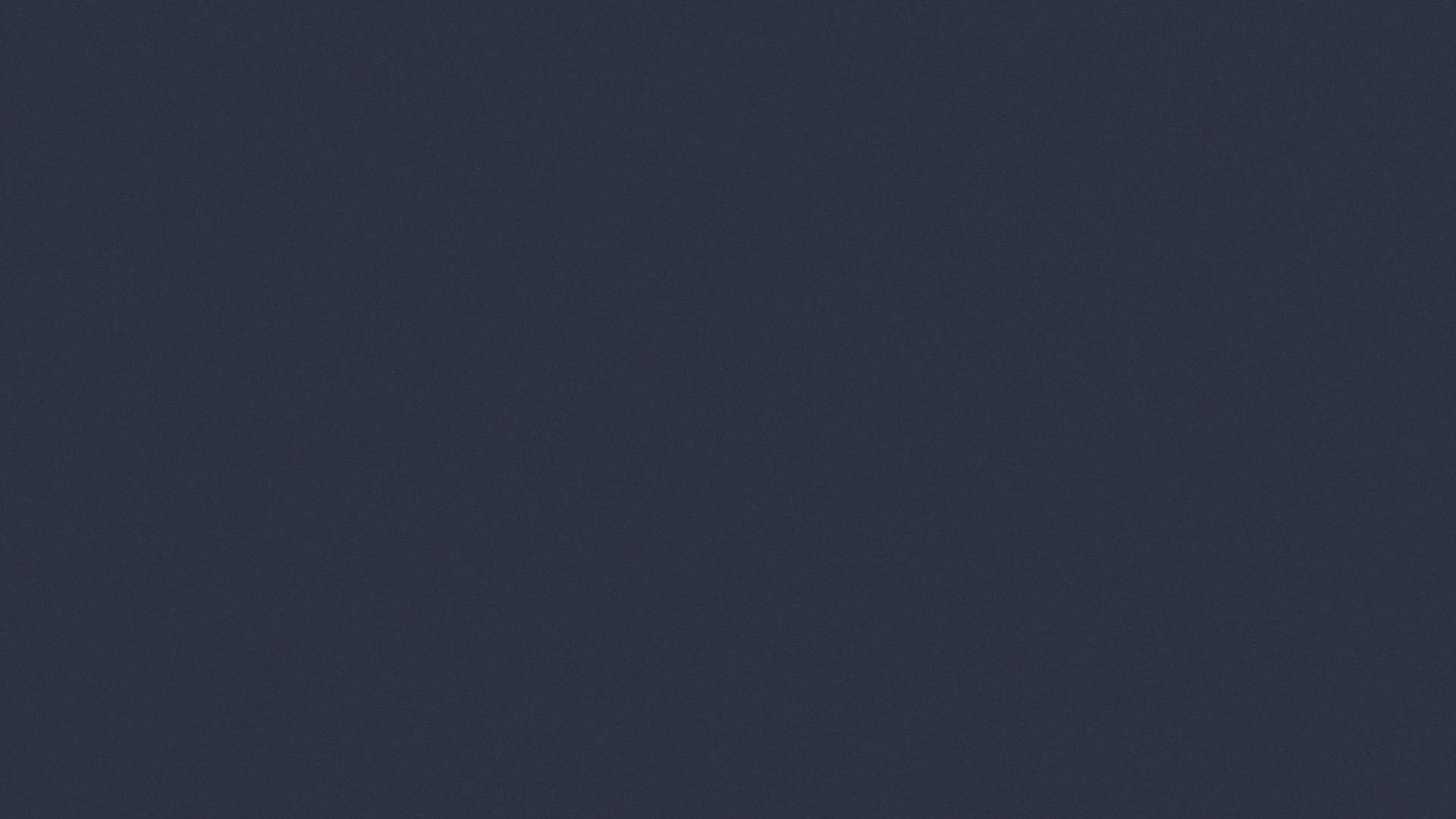 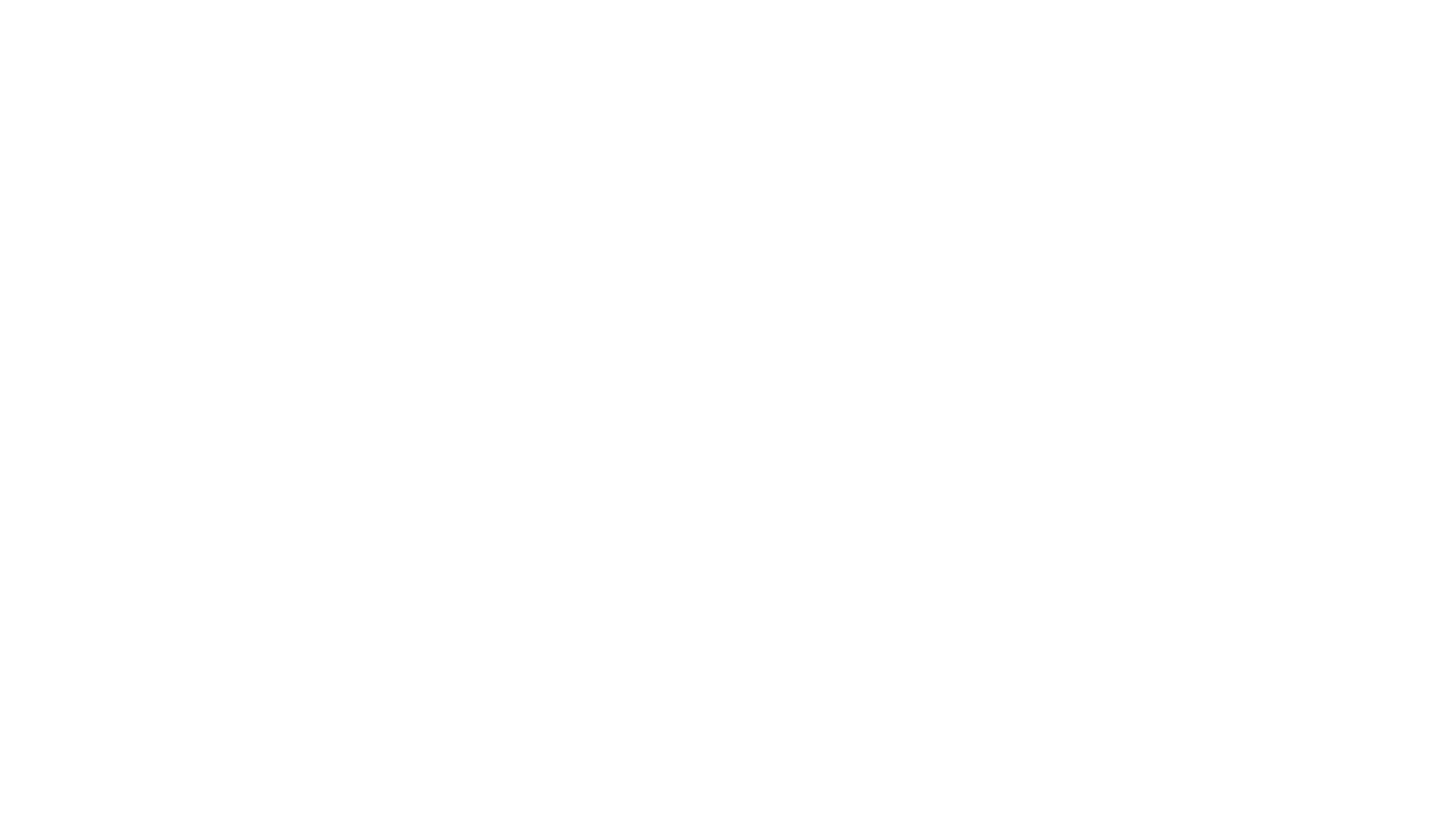 Automóvel - Frota
Solicitação de Cotação
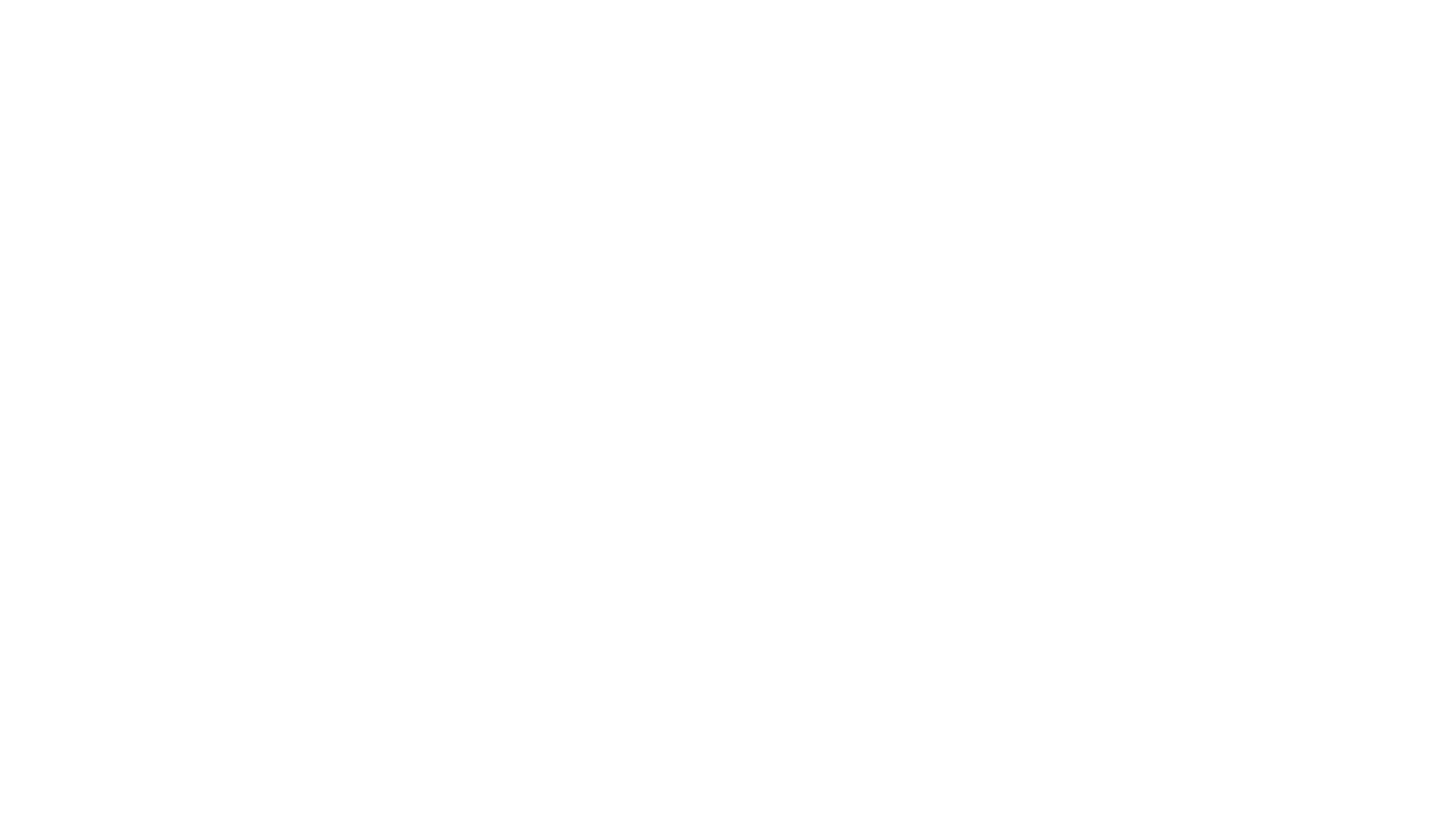 AUTOMÓVEL - FROTA

A abertura para cálculo de frota é realizado através do Core na aba Ferramentas > “Cotação de frota”. Se trata de uma ferramenta automatizada, visando otimizar os prazos tanto de pedido de cotação, quanto de retorno.
Ao final do preenchimento do formulário web, é necessário anexar a Planilha Padrão com a Relação de Veículos completamente preenchida.
Pedidos incompletos serão encerrados, exigindo uma nova solicitação para então dar início ao processo de cotação. 


ALFA: aceitação somente Pessoa Jurídica, a partir de 05 itens com prazo de reserva de 30 dias antes do fim de vigência.

ALLIANZ: aceitação somente Pessoa Jurídica, de 03 à 100 itens (cotações realizadas através do cotador) não há reserva, em casos de descontoe/ou frotas a partir de 60 itens gera reserva sendo o prazo de 30 dias antes do fim de vigência.

AXA: aceitação somente Pessoa Jurídica, a partir de 03 itens com prazo de reserva de 60 dias antes do fim de vigência.

BRADESCO: aceitação Pessoa Física e/ou Jurídica, a partir de 02 itens, não há reserva de mercado.

EZZE: aceitação somente Pessoa Jurídica, a partir de 15 itens com prazo de reserva de 60 dias antes do fim de vigência.

HDI: aceitação Pessoa Física e/ou Jurídica, de 02 a 04 itens não há reserva; a partir de 05 itens prazo de reserva de 60 dias antes do fim de vigência.

MAPFRE: aceitação Pessoa Física e/ou Jurídica, a partir de 02 itens até 100 itens com prazo de reserva de 30 dias antes do fim de vigência.

PORTO SEGURO: aceitação Pessoa Física e/ou Jurídica, a partir de 02 itens, não há reserva, porém é possível solicitar exclusividade.

SUHAI: aceitação Pessoa Física a partir de 05 itens e Pessoa Jurídica a partir de 03 itens com prazo de reserva de 30 dias antes do fim de vigência.

SURA: aceitação somente Pessoa Jurídica, de 06 à 20 itens não há reserva; a partir de 20 itens prazo de reserva de 60 dias antes do fim de vigência.


TOKIO MARINE: aceitação somente Pessoa Jurídica, a partir de 03 itens, apresenta cotação para até 02 corretores, porém é possível solicitar exclusividade.

YELUM: aceitação somente Pessoa Jurídica, de 03 à 06 itens (Frota Varejo), de 07 à 20 itens (Frota Fácil) e acima de 20 itens (Frota Grande) prazo de reserva de 60 dias antes do fim de vigência.

ZURICH: aceitação somente Pessoa Jurídica, a partir de 20 itens com prazo de reserva de 60 dias antes do fim de vigência.

IMPORTANTE!!!

Na Cia de Renovação o corretor atual detém exclusividade, será possível sequenciar somente mediante a transferênciade corretagem, através do envio da carta de nomeação e destituição (atentar-se aos prazos de envio da mesma).
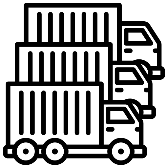 [Speaker Notes: *Vamos colocar outra página com tópicos, para acompanhamento durante a apresentação*

- Aumento da Receita
Diversificação de produtos/serviços
Estratégias de preços
Expansão de mercado
Fidelização de cliente

- Análise de custos
Revisão orçamentária
Negociações com Seguradoras
Automação de Processos
Economia de energia

- Análise de investimentos
Retorno sobre investimento (ROI)
Diversificação de carteira
Atualizações tecnológica
Treinamento de pessoal
Acompanhamento contínuo

- Foco no Crescimento
Desenvolvimento de Parcerias
Inovação de Produtos/Serviços
Expansão de equipe
Estratégias de Marketing
Análise competitiva]